Hebrews 9:23-26 (ESV)
23 Thus it was necessary for the copies of the heavenly things to be purified with these rites, but the heavenly things themselves with better sacrifices than these. 24 For Christ has entered, not into holy places made with hands, which are copies of the true things, but into heaven itself, now to appear in the presence of God on our behalf. 25 Nor was it to offer himself repeatedly, as the high priest enters the holy places every year with blood not his own, 26 for then he would have had to suffer repeatedly since the foundation of the world. But as it is, he has appeared once for all at the end of the ages to put away sin by the sacrifice of himself.
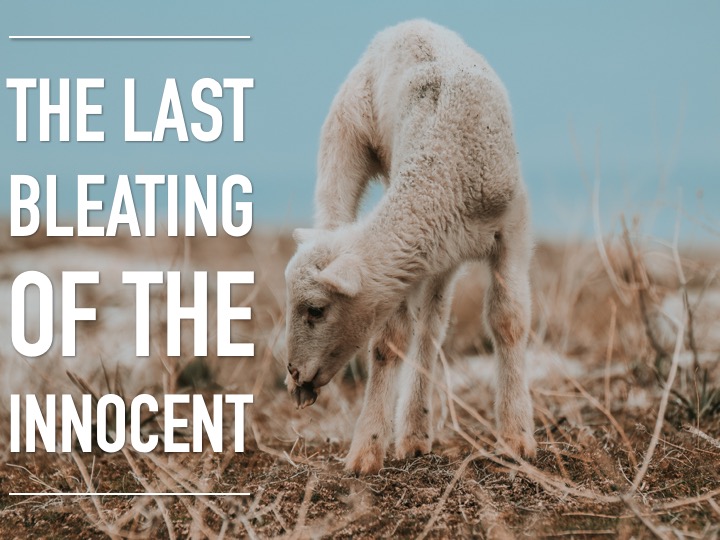 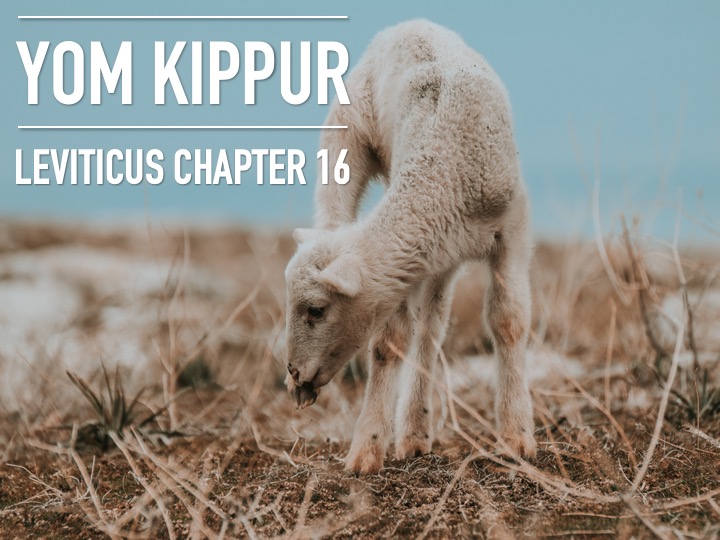 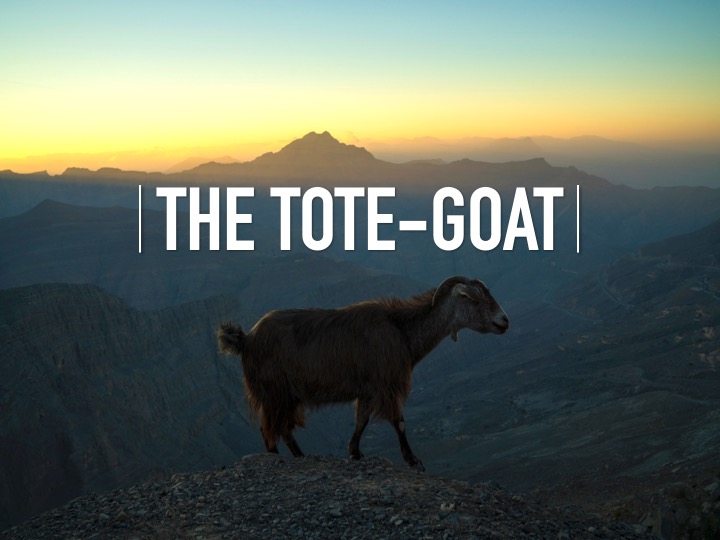 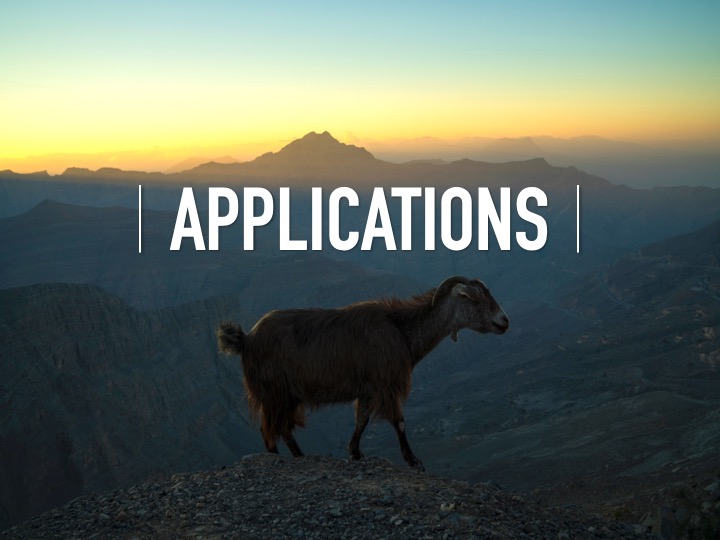 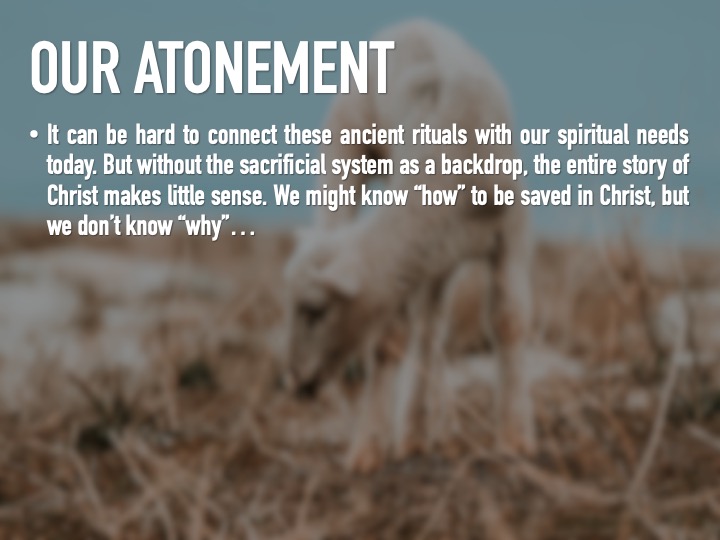 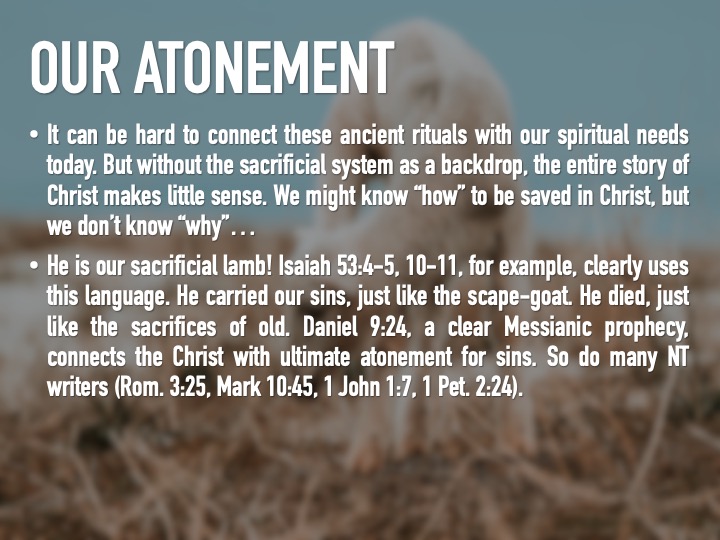 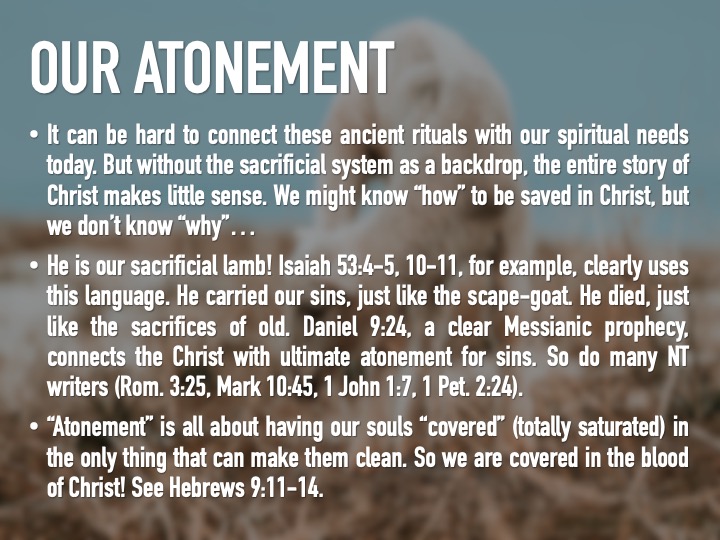 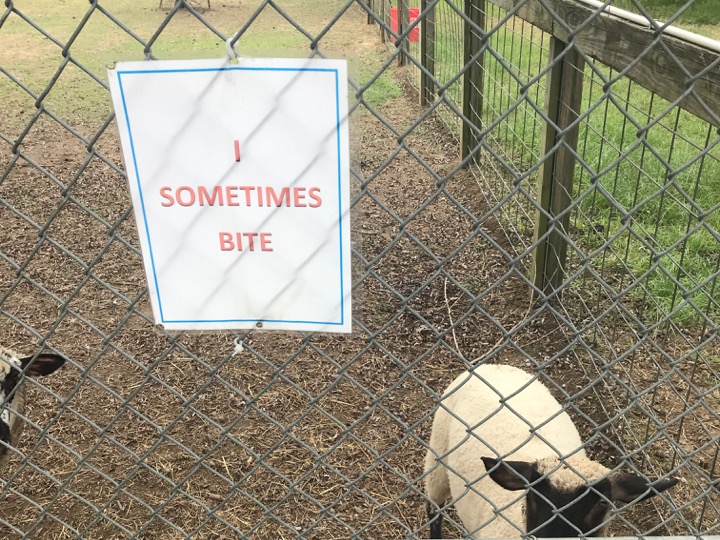 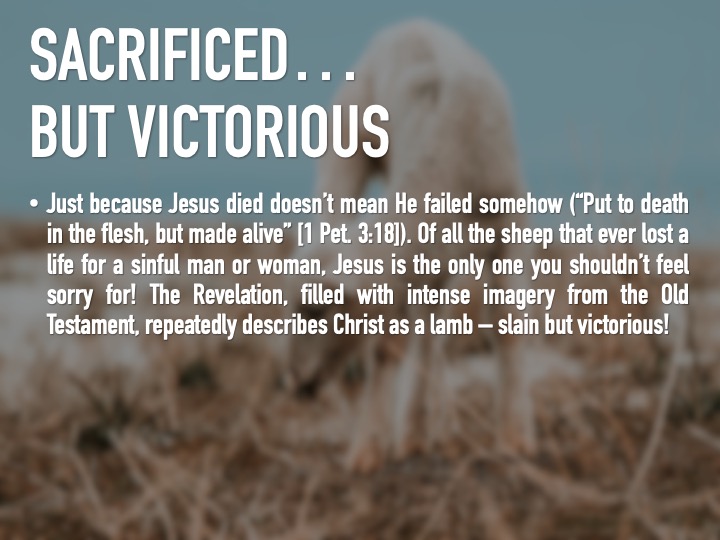 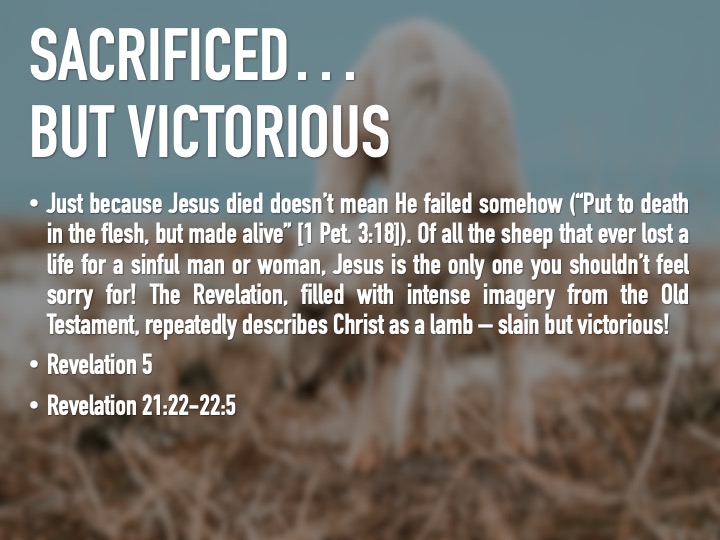 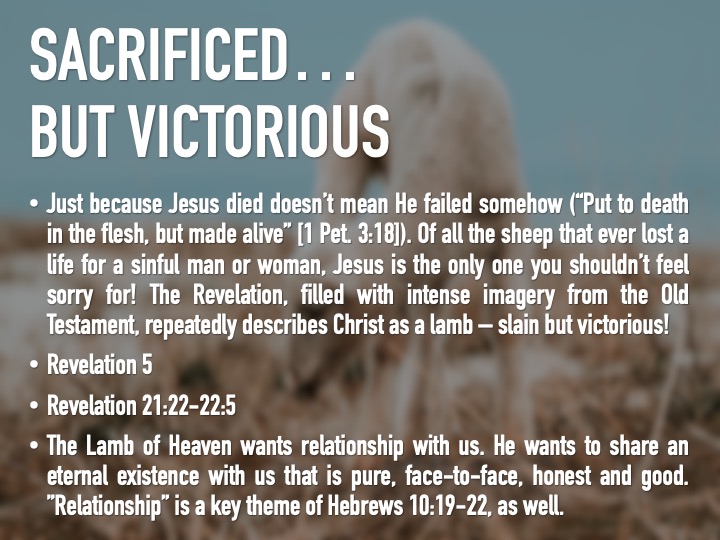 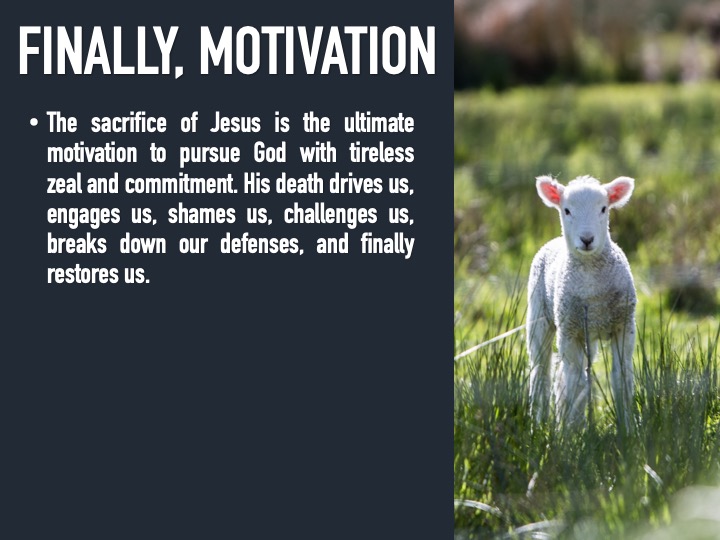 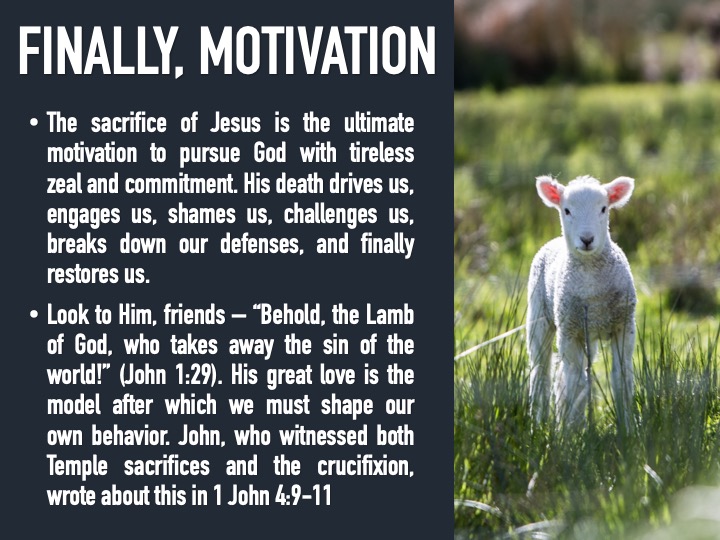